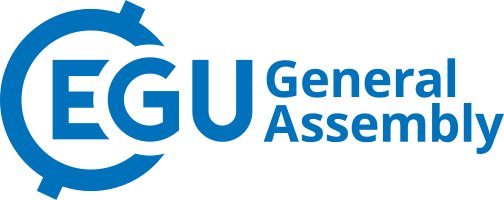 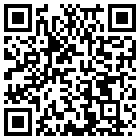 AS1.11 – Mixed-phase and ice cloud observations and modelling The global distribution of ice-nucleating particles and their impacts on cirrus clouds and radiation derived from global model simulations
 Christof Beer1, Johannes Hendricks1, Mattia Righi1  
1 Deutsches Zentrum für Luft- und Raumfahrt (DLR), Institut für Physik der Atmosphäre, Oberpfaffenhofen, Germany 17 April, 2024
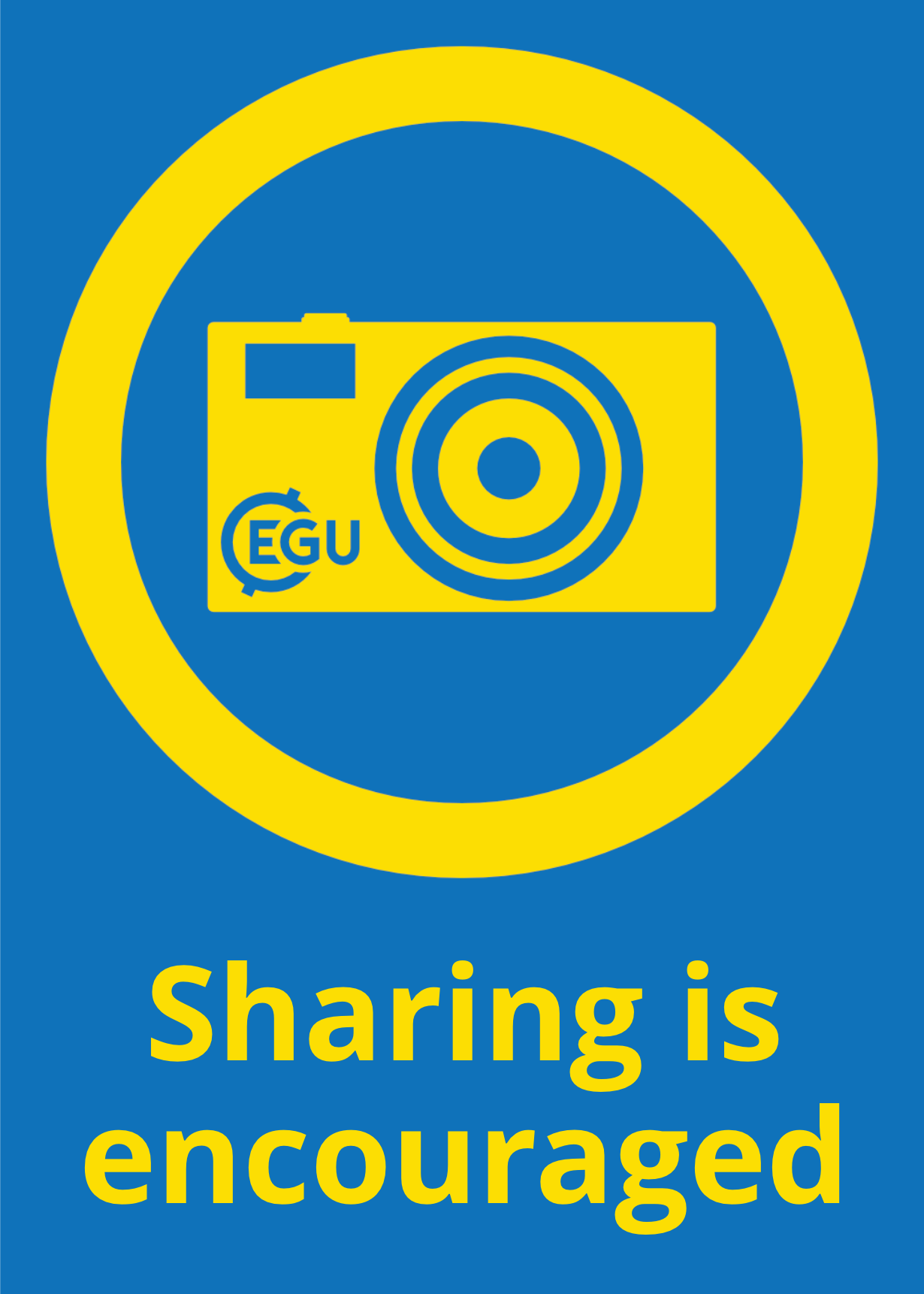 1
EGU General Assembly 2024, C. Beer
Motivation
Arias et al., IPCC AR6, 2021
Aerosol effective radiative forcing
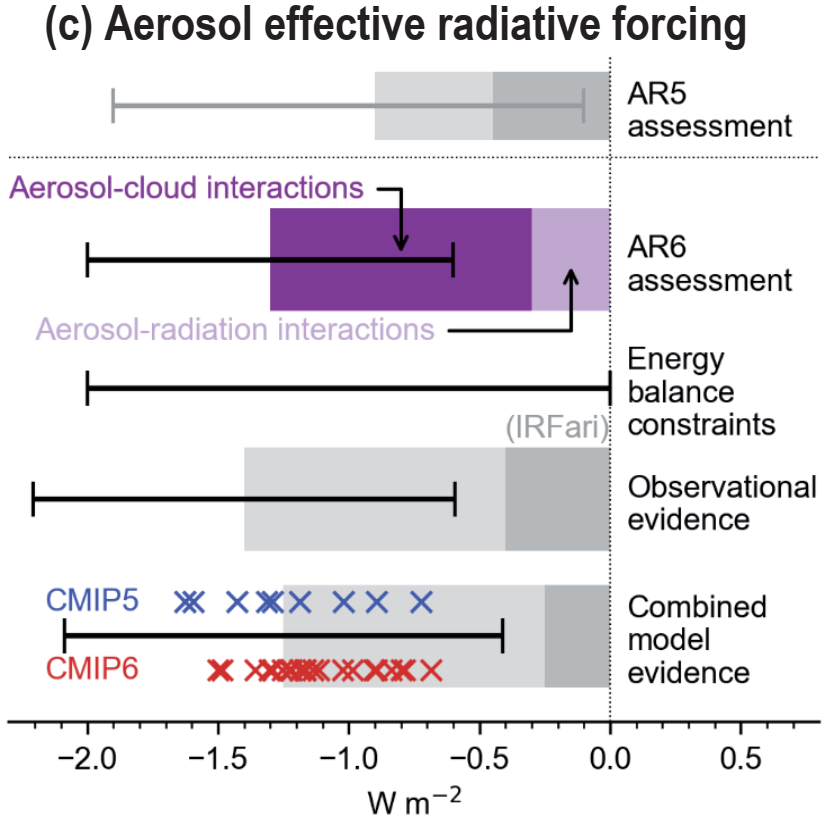 Aerosol-induced cirrus formation
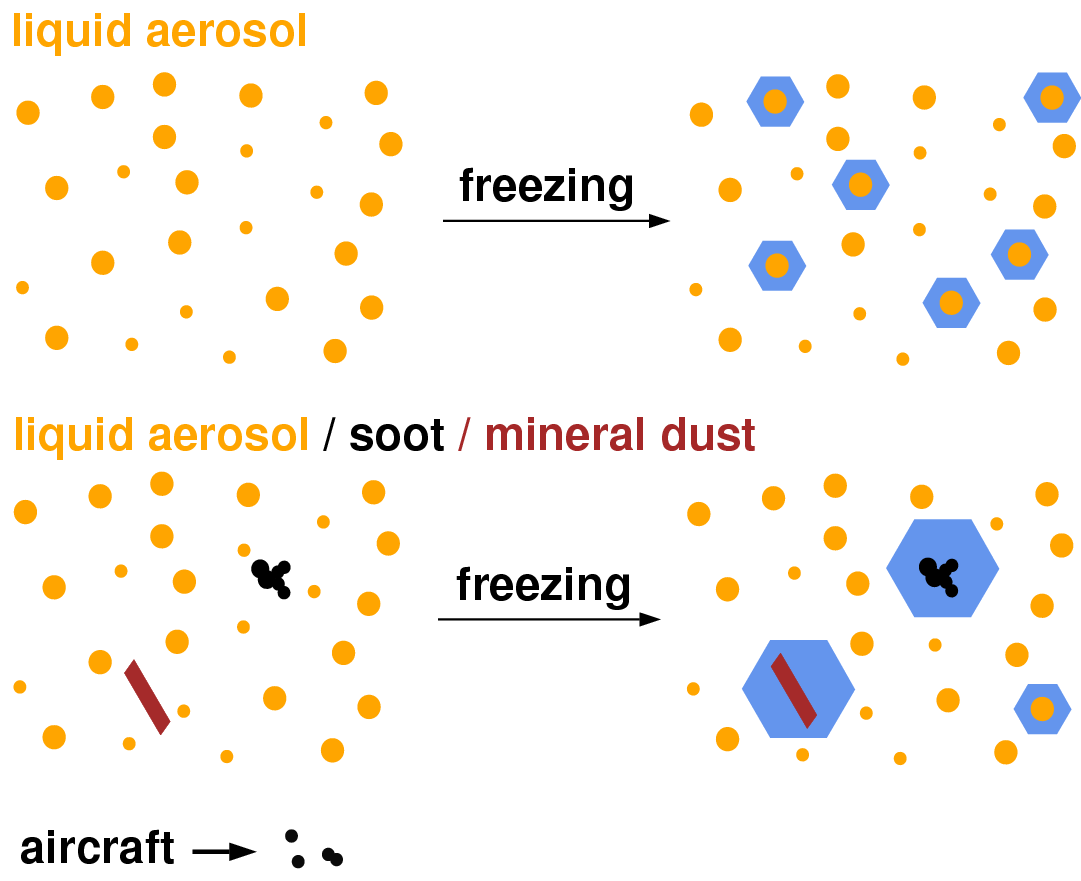 RHice
homogeneous
nucleation
Temperature
150%
140%
heterogeneous 
nucleation
130%
120%
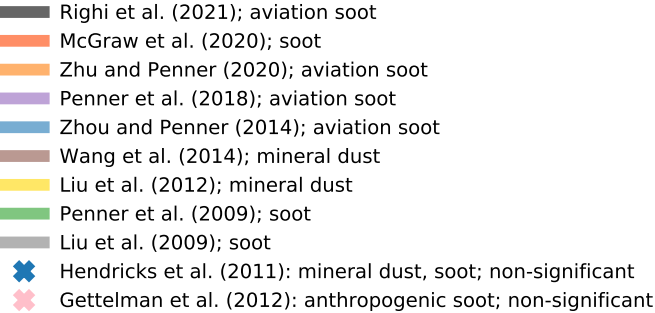 2
INP-effects from previous model studies (various INP-types)
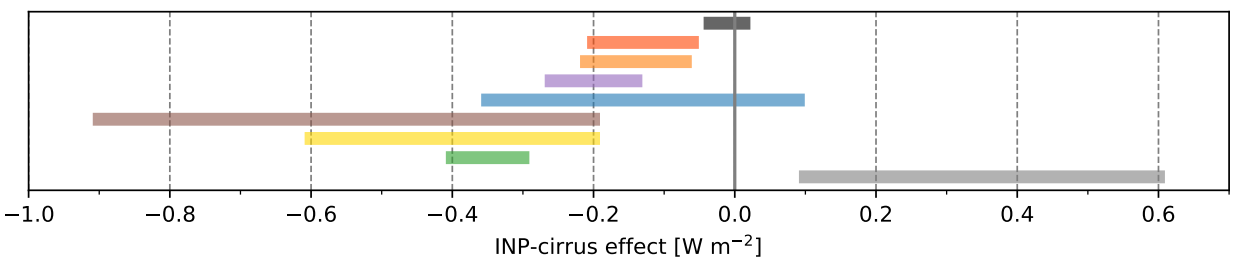 EGU General Assembly 2024, C. Beer
Aerosol-cirrus interactions in the climate model
Insoluble
DU and BC
 deposition nucleation
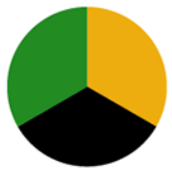 BCtag
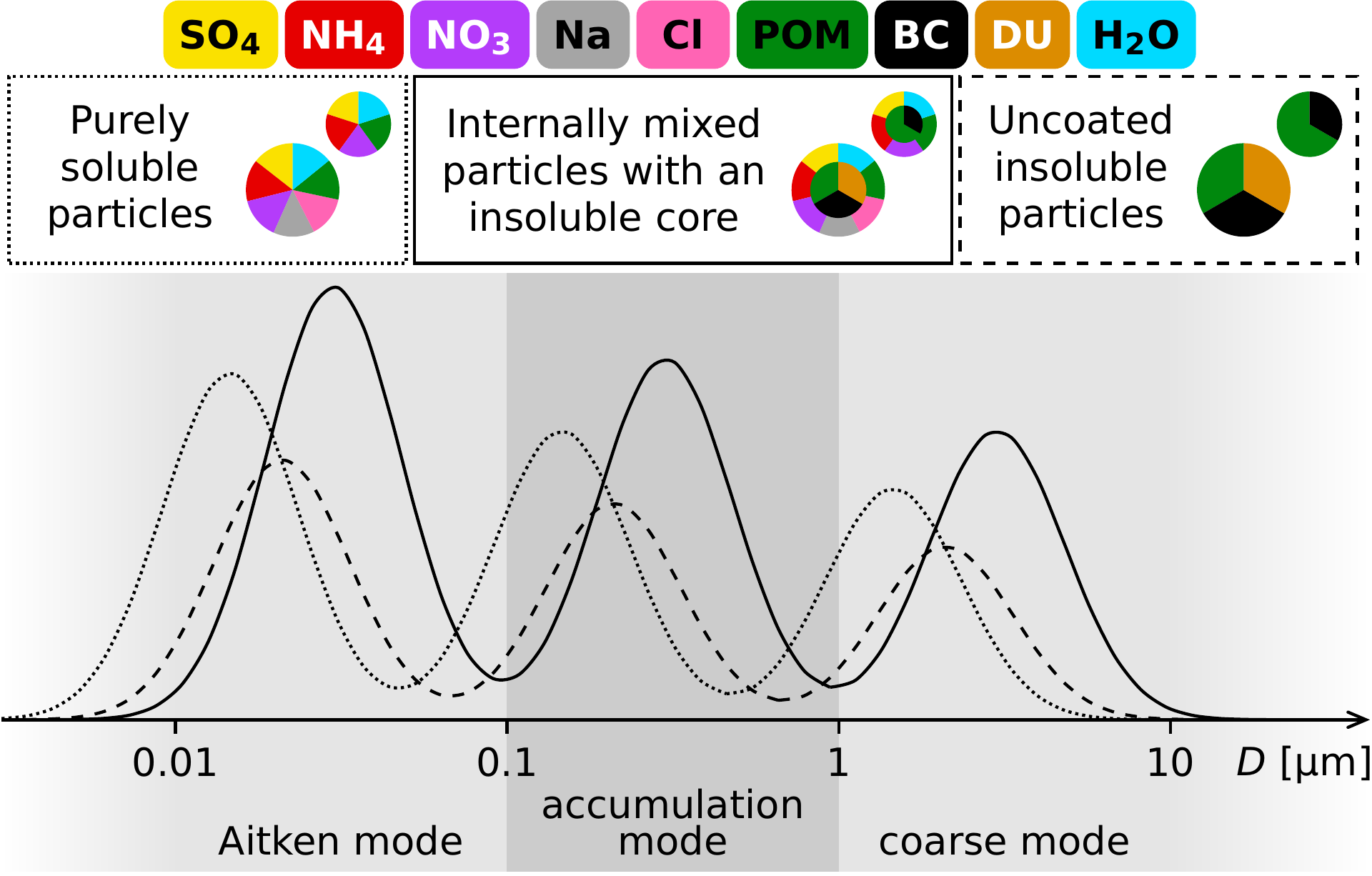 Dynamical forcing
(updraft)
DU and BC 
with soluble coating
 immersion freezing
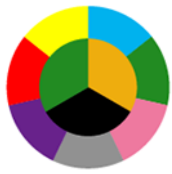 COUPLING
Supercooled
solution droplets
 homogeneous freezing
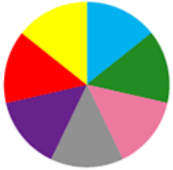 Nucleation and growth of ice crystals
Ice formation processes
Competition for supersaturated              water vapor
Pre-existing ice crystals
MADE3 aerosol submodel in EMAC
9 aerosol types
3 mixing states (soluble, insoluble and mixed) in 3 log-normal size modes  9 modes
Explicit simulation of aerosol mass and number concentrations
Microphysical processes: new particle formation, coagulation, condensation and gas-aerosol partitioning
Crystalline ammonium sulfate
Glassy organics
Additional 
INPs:
Cirrus parametrization
Competition between homogeneous and heterogeneous freezing
Consideration of pre-existing ice crystals
Ice nucleating particles: black carbon (BC) and mineral dust (DU), ammonium sulfate, glassy organics
Ice crystals
(number concentration and size)
3
Righi et al. (2020)
Beer et al. (2022)
Kaiser et al. (2014, 2019)
Kärcher et al. (2006), Hendricks et al. (2011), Kuebbeler et al. (2014)
EGU General Assembly 2024, C. Beer
Global climatology of INPs under cirrus conditions
INP numbers weighted with freezing properties (fact)

Cirrus cloud cases selected (T < Thom, IWC > 0.5 mg/kg)
INP-types: mineral dust, soot from surface, aviation soot, crystalline ammonium sulfate, glassy organics
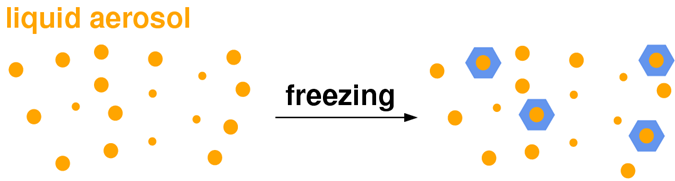 Mineral dust
Black carbon from surface sources
RHice
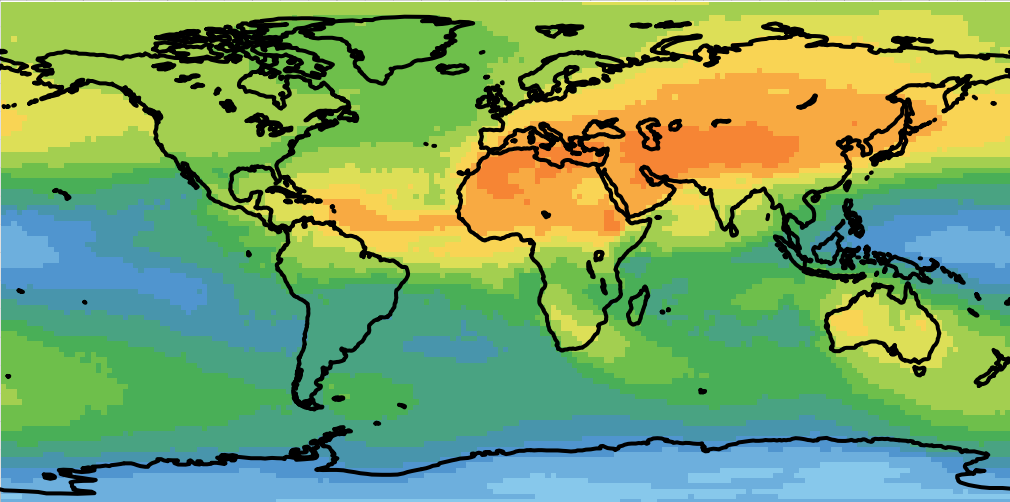 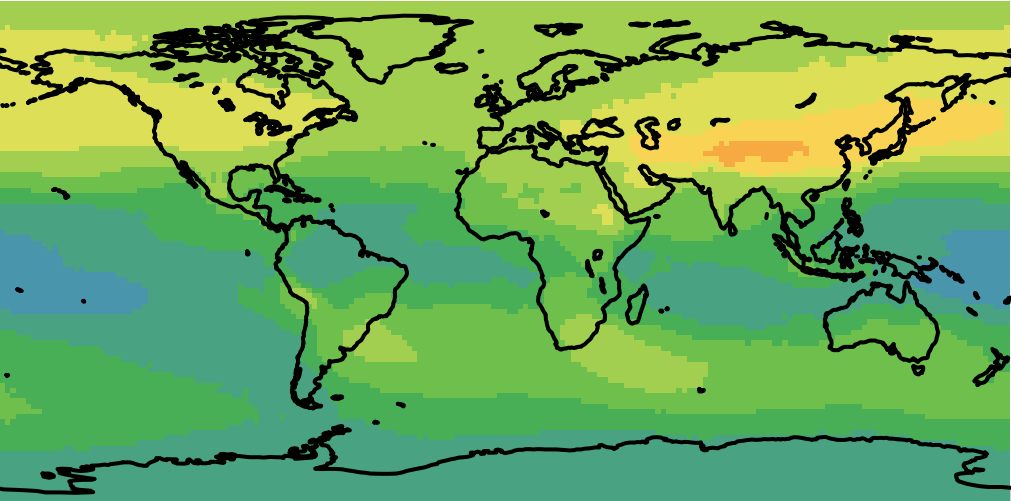 homogeneous
nucleation
150%
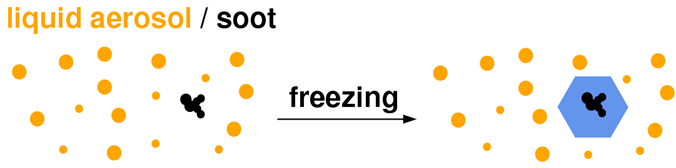 140%
heterogeneous
nucleation
Crystalline ammonium sulfate
Aviation BC
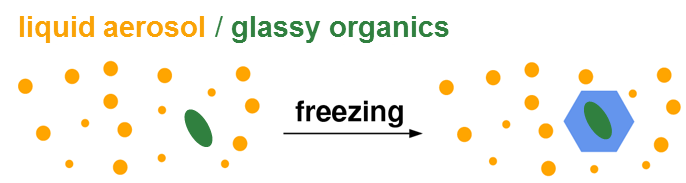 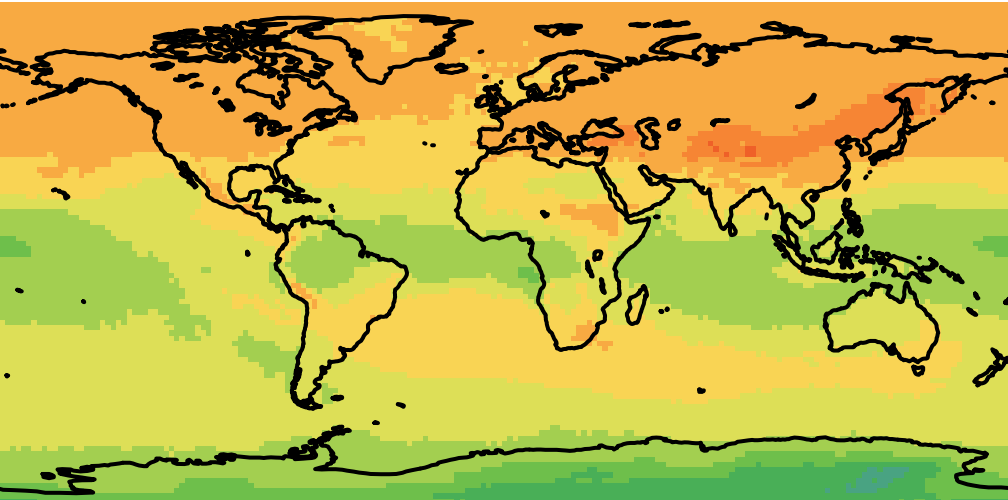 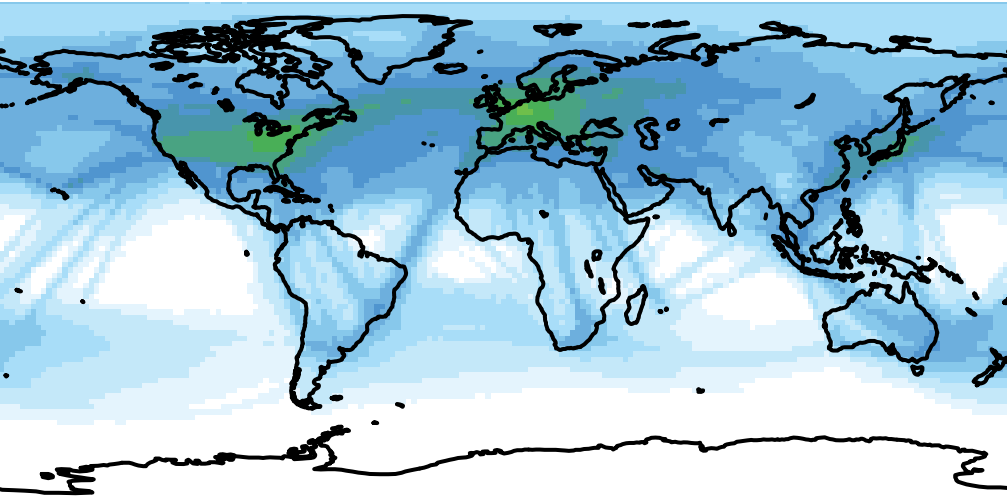 130%
120%
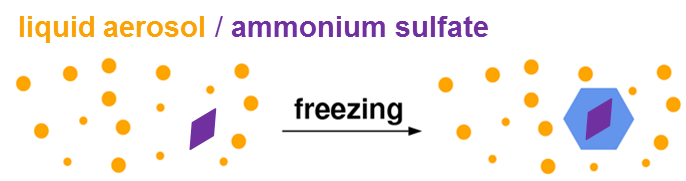 Total
Glassy organics
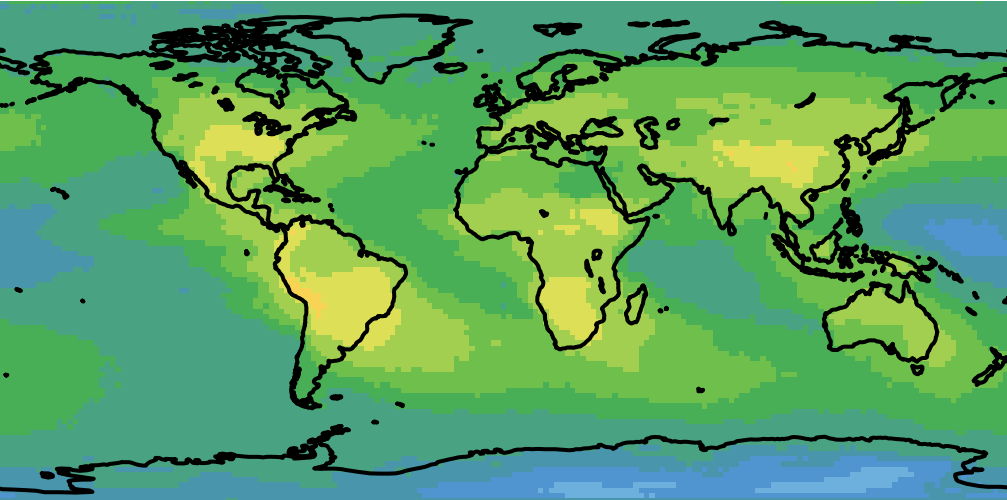 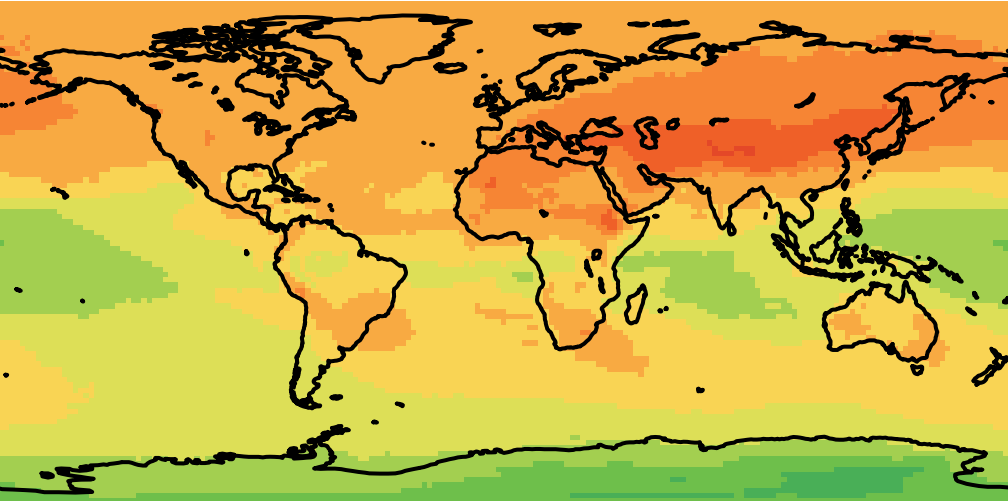 4
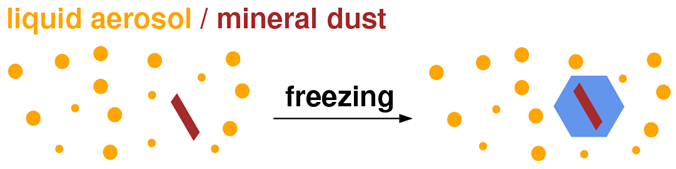 L-1
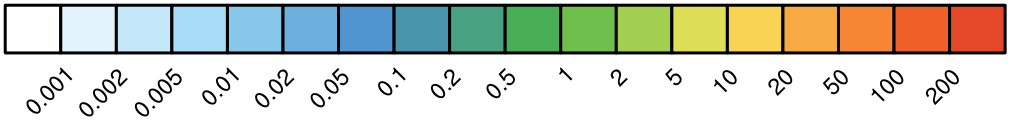 Beer et al., ACP, 2022
EGU General Assembly 2024, C. Beer
INP-cirrus effects
Total INP-cirrus effect (all INPs): Δ(with – without INPs)
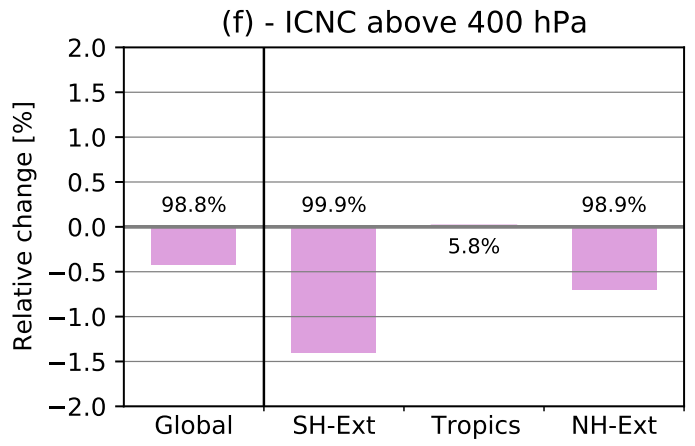 INP-cirrus effect leads to reduction in ice crystal number concentrations, increased sedimentation of larger ice crystals, thinning of cirrus clouds 

Resulting cooling effect of -28 ± 21 mW m-2
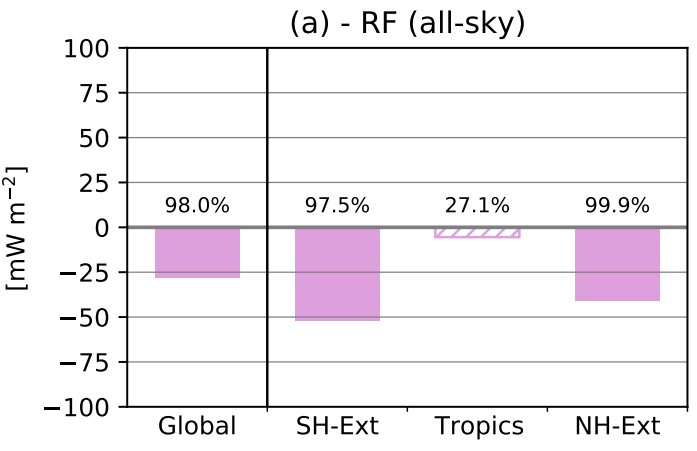 5
Beer et al., ACP, 2024
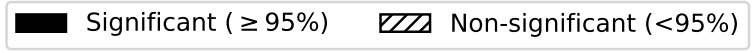 EGU General Assembly 2024, C. Beer
INP-cirrus effects: variation of freezing properties of INPs
Total INP-cirrus effect (all INPs): Δ(with – without INPs); lower, larger activated fraction of INPs
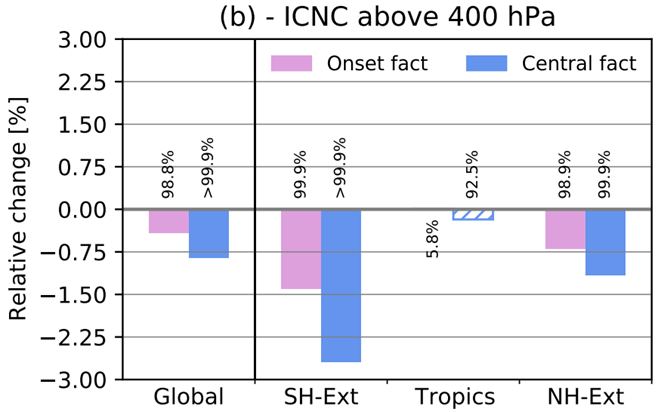 INP-cirrus effect leads to reduction in ice crystal number concentrations, increased sedimentation of larger ice crystals, thinning of cirrus clouds 

Resulting cooling effect of -28 ± 21 mW m-2

Assuming an enhanced ice-nucleating potential of INPs leads to a factor of about 2 larger INP-cirrus effects:    RF = -55 ± 31 mW m-2.

The magnitude of this effect is similar to the aviation soot-cirrus effect reported in Righi et al. 2021 and is smaller compared to some previous studies.
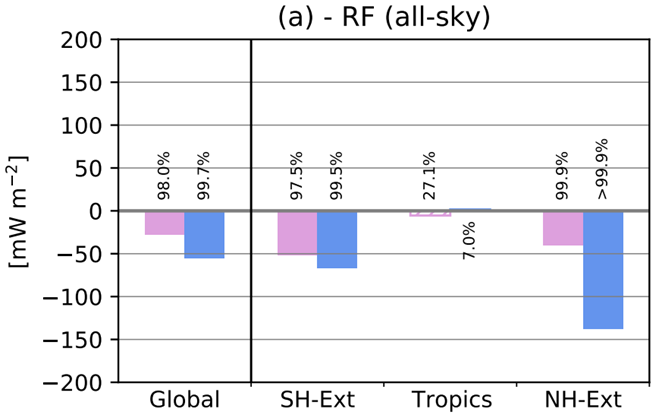 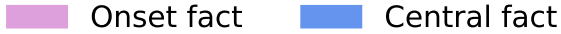 6
Beer et al., ACP, 2024
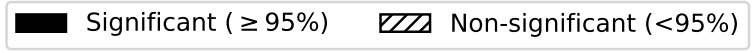 EGU General Assembly 2024, C. Beer
INP-cirrus effects: sensitivity to dynamical forcing (updrafts)
Total INP-cirrus effect (all INPs): Δ(with – without INPs); simplified representation for the updraft speed: prescribing constant vertical velocities
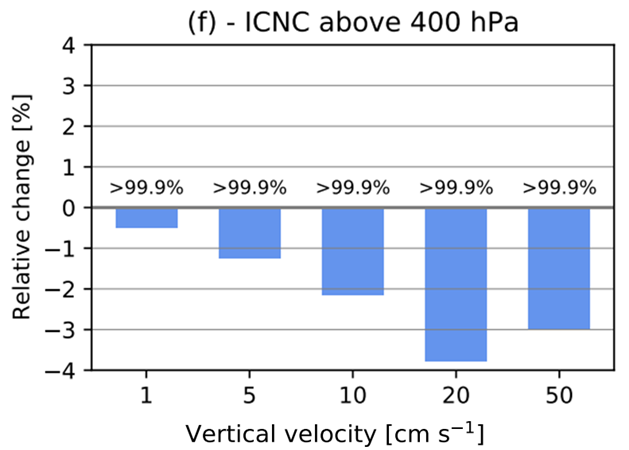 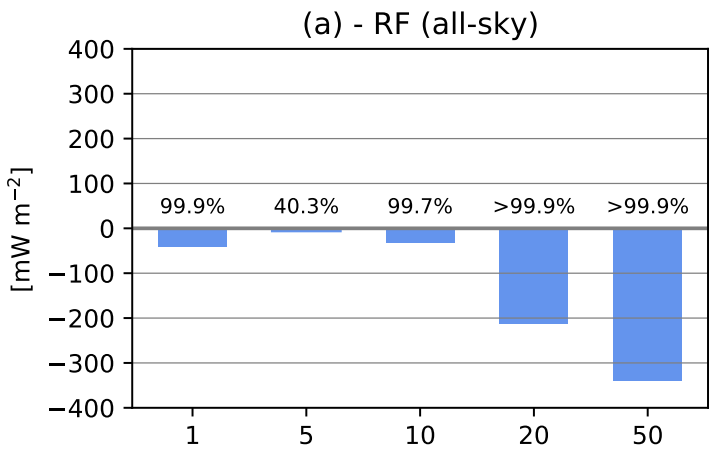 INP-cirrus effect leads to reduction in ice crystal number concentrations, increased sedimentation of larger ice crystals, thinning of cirrus clouds 

Resulting cooling effect of -28 ± 21 mW m-2

Assuming an enhanced ice-nucleating potential of INPs leads to a factor of about 2 larger INP-cirrus effects:    RF = -55 ± 31 mW m-2

increasing the vertical velocity results in larger simulated INP-cirrus effects, e.g. global RF of -42 mW m-2 (at 1 cm s-1) to -340 mW m-2 (at 50 cm s-1)
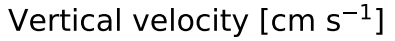 7
Beer et al., ACP, 2024
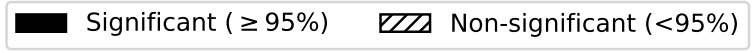 EGU General Assembly 2024, C. Beer
INP-cirrus effects: different INP-types
Mineral dust + BC effect
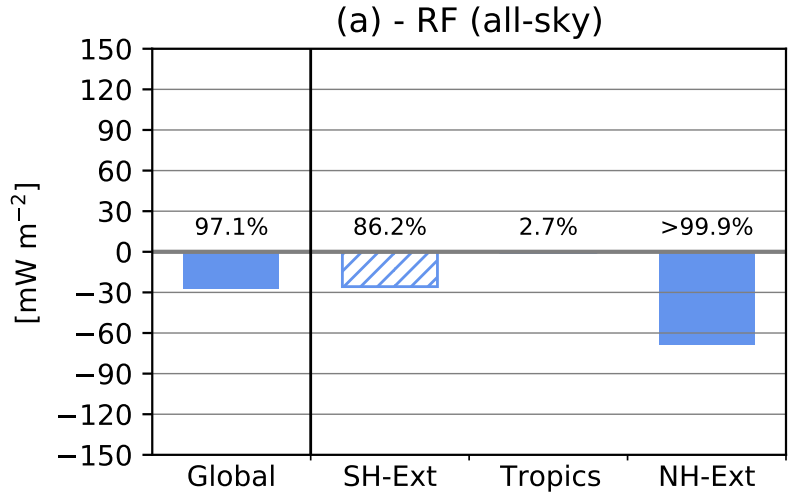 INP-cirrus effect leads to reduction in ice crystal number concentrations, increased sedimentation of larger ice crystals, thinning of cirrus clouds 

Resulting cooling effect of -28 ± 21 mW m-2

Assuming an enhanced ice-nucleating potential of INPs leads to a factor of about 2 larger INP-cirrus effects:    RF = -55 ± 31 mW m-2

increasing the vertical velocity results in larger simulated INP-cirrus effects, e.g. global RF of -42 mW m-2 (at 1 cm s-1) to -340 mW m-2 (at 50 cm s-1) 

Ammonium sulfate INPs show a large effect, comparable to the combined effect of mineral dust and soot
Adding ammonium sulfate to DU + BC
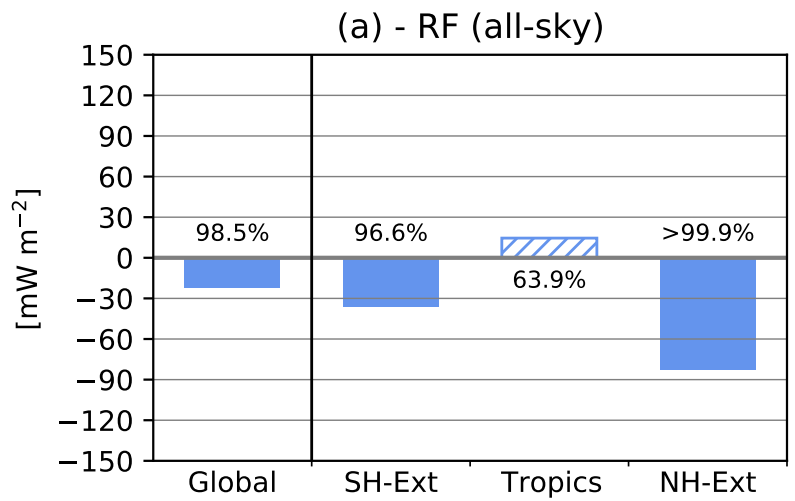 8
Beer et al., ACP, 2024
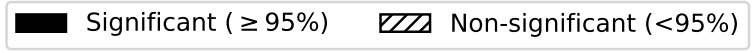 EGU General Assembly 2024, C. Beer
INP-cirrus effects: anthropogenic INPs
Total INP-cirrus effect: Present-day (2014) and pre-industrial (1750) aerosol conditions
INP-cirrus effect leads to reduction in ice crystal number concentrations, increased sedimentation of larger ice crystals, thinning of cirrus clouds 

Resulting cooling effect of -28 ± 21 mW m-2

Assuming an enhanced ice-nucleating potential of INPs leads to a factor of about 2 larger INP-cirrus effects:    RF = -55 ± 31 mW m-2

increasing the vertical velocity results in larger simulated INP-cirrus effects, e.g. global RF of -42 mW m-2 (at 1 cm s-1) to -340 mW m-2 (at 50 cm s-1) 

Ammonium sulfate INPs show a large effect, comparable to the combined effect of mineral dust and soot

The anthropogenic INP-cirrus-forcing is -29 mW m-2, which is small compared to the total ERF due to aerosol-cloud interactions (-1.0 ± 0.7 W m-2, IPCC-AR6)
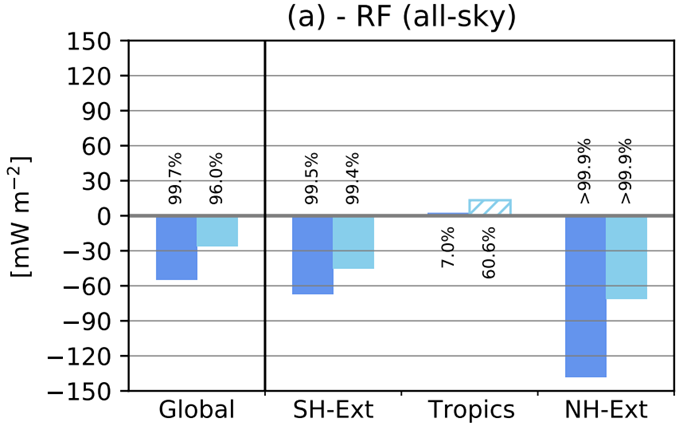 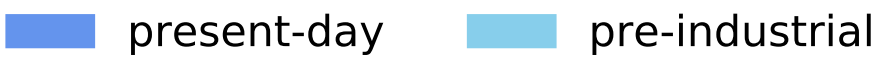 What’s next?

Combined analysis of model results and aircraft measurements (CIRRUS-HL campaign) to investigate INP-effects on cirrus clouds
9
Beer et al., ACP, 2024
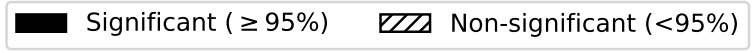 EGU General Assembly 2024, C. Beer
Backup: Global aerosol climate model: MADE3 in EMAC
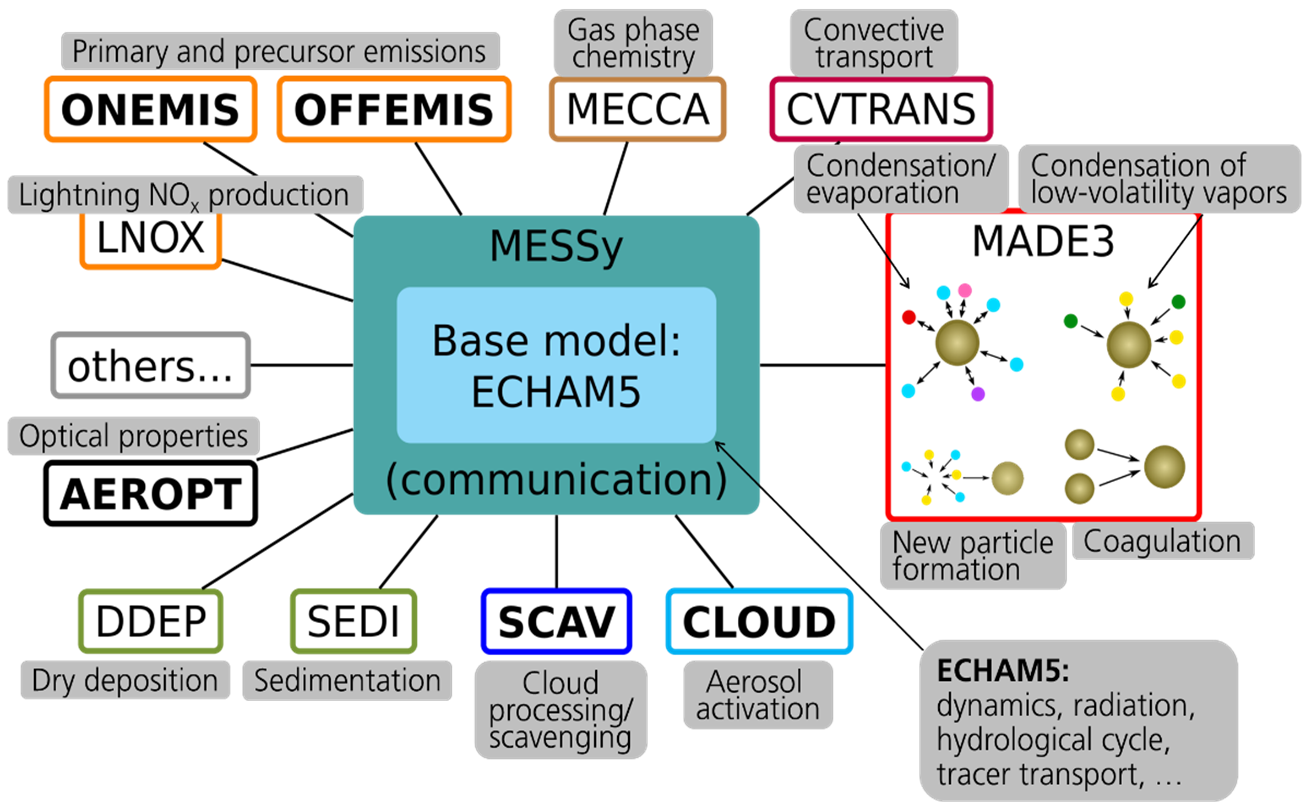 Emissions
incl. aviation, 
CMIP6, 2014
(Feng et al. GMD, 2020)
wind-driven mineral dust
(Beer et al., GMD, 2020)
Aerosol submodel MADE3
(Kaiser et al., GMD, 2019)
Clouds and
aerosol-cloud-coupling
incl. aerosol-cirrus interaction
(Righi et al., GMD, 2020)
2M scheme
10
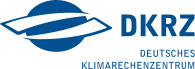 ECHAM5: Roeckner et al. (2006); MESSy/EMAC: Jöckel et al. (2005, 2006, 2010); 
EMAC with MADE: Lauer et al. (2007), Aquila et al. (2011), Righi et al. (2011, 2013, 2015),                                              Kaiser (2016), Kaiser et al. (2019), Beer et al. (2020), Righi et al. (2020, 2021), Beer (2021),           Beer et al. (2022, 2024)
The model simulations and data analysis for this work used the resources of the Deutsches Klimarechen-zentrum (DKRZ) granted by its Scientific Steering Committee (WLA) under project ID bd0080.
EGU General Assembly 2024, C. Beer
Backup: INP-cirrus effects; geographical distributions
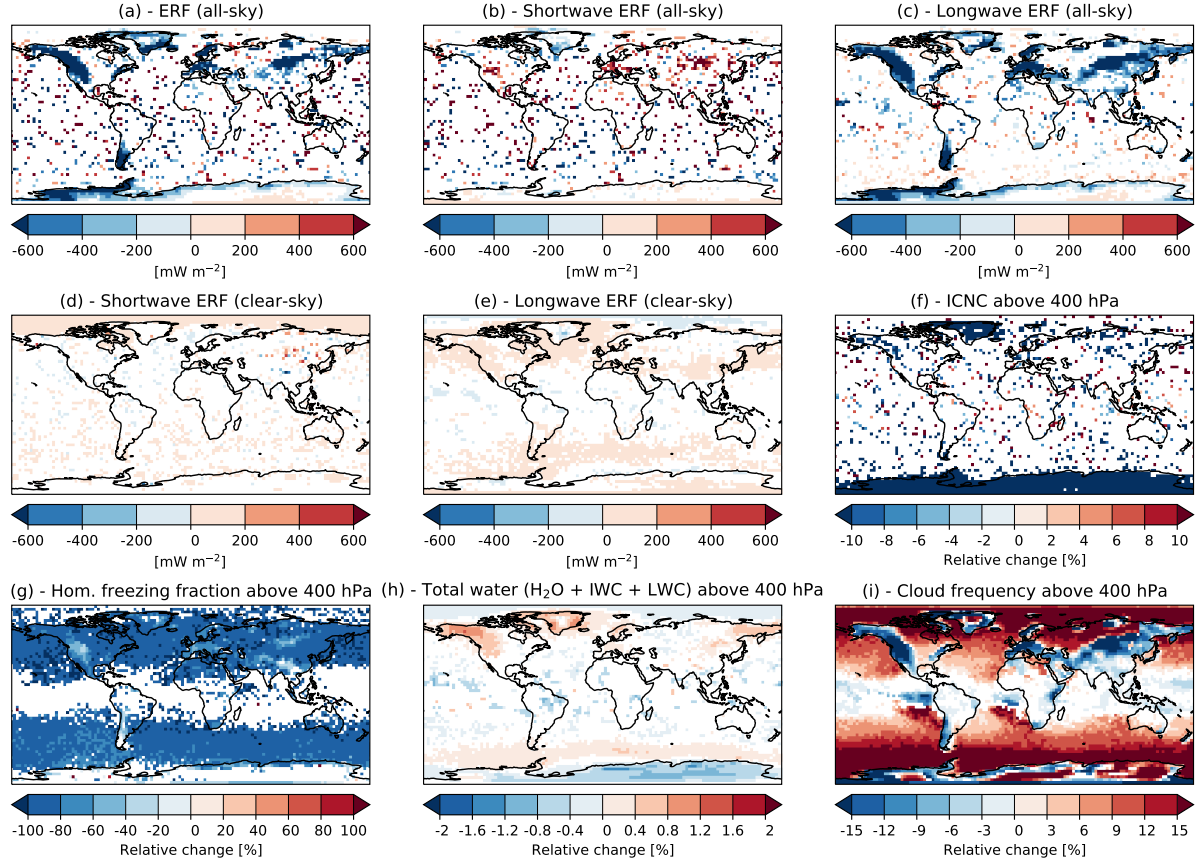 geographic distribution of the simulated total INP-cirrus effect on the different radiation and cloud variables considering all INP types and an increased freezing potential of INPs. Panels (a-e) represent effective radiative forcings at the top of the atmosphere, panels (f-i) show averaged cloud properties above 400hPa.
11
Beer et al., ACP, 2024
EGU General Assembly 2024, C. Beer
Backup: Variation of parametrized vertical velocity
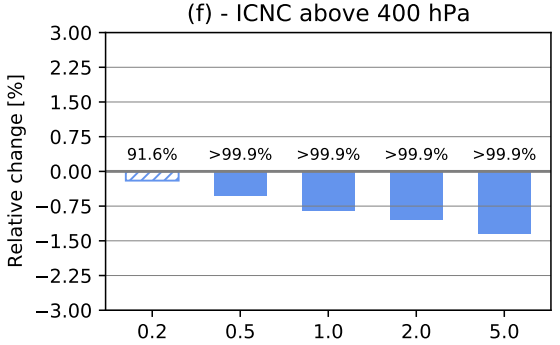 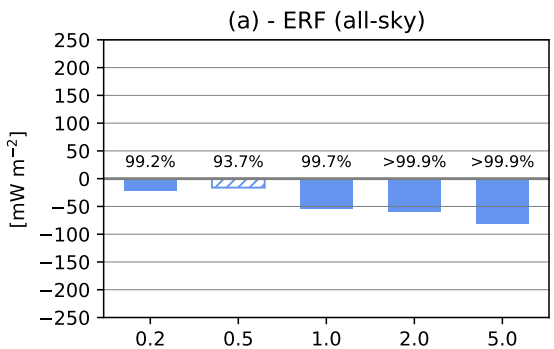 vertical velocity v = vlargescale + vturbulent + vorographic gravitywaves
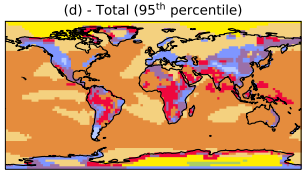 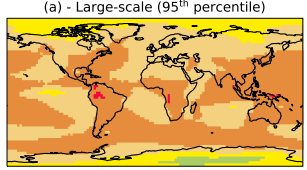 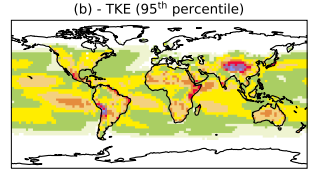 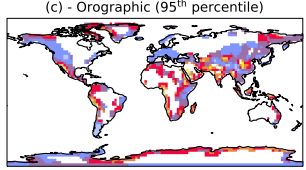 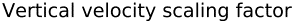 12
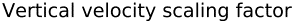 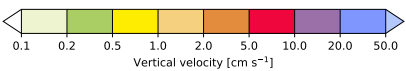 Beer et al., ACP, 2024
EGU General Assembly 2024, C. Beer
Backup: Impact of model nudging
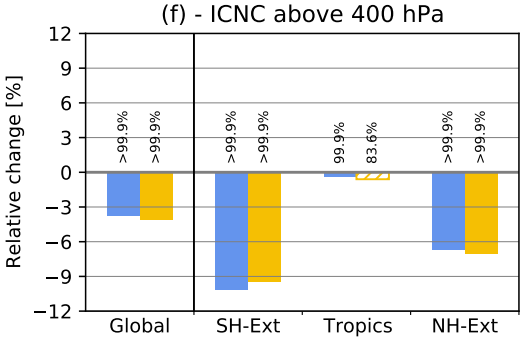 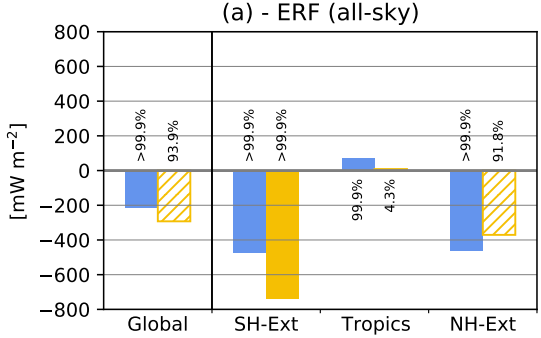 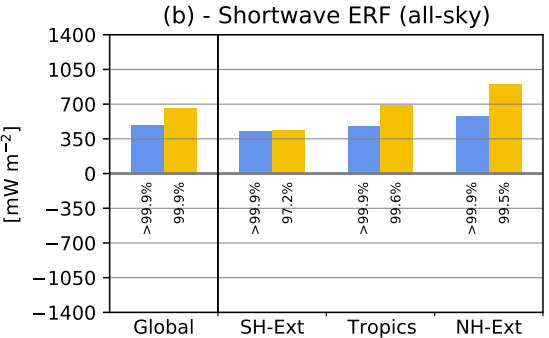 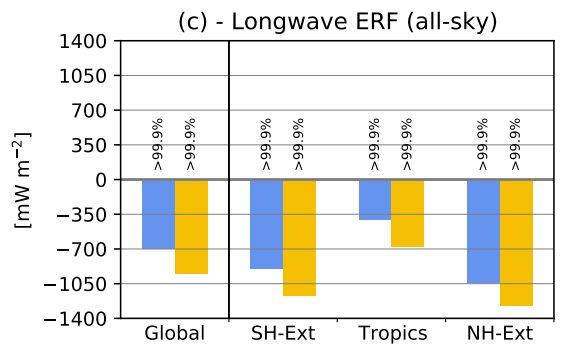 13
Beer et al., ACP, 2024
EGU General Assembly 2024, C. Beer
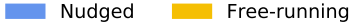